Coal Miningin The North East
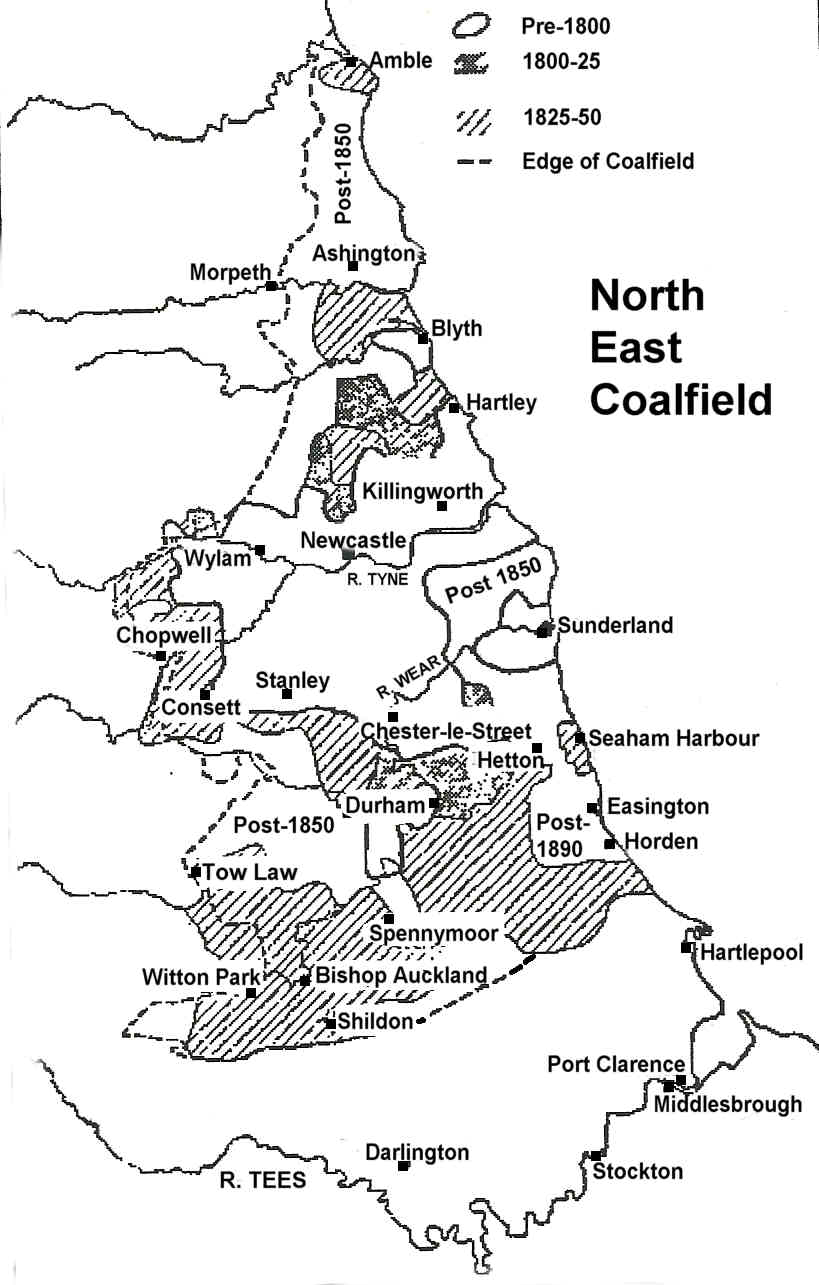 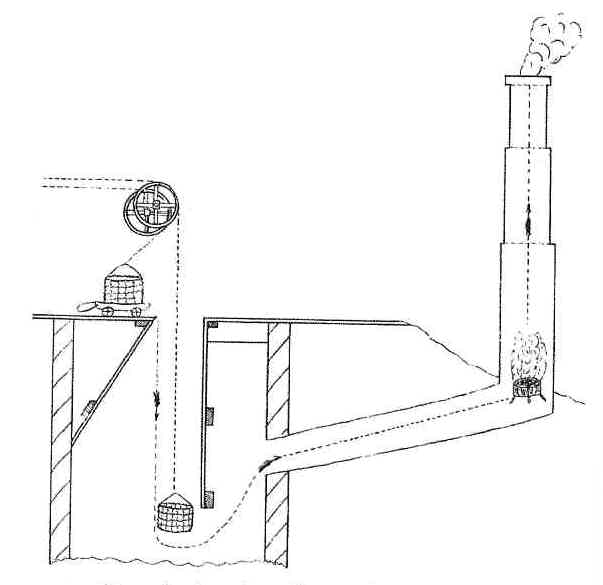 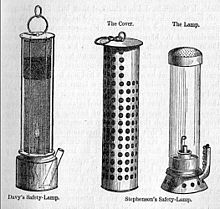 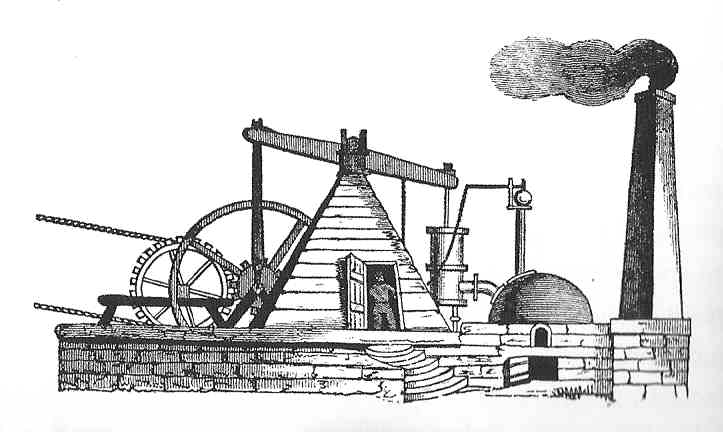 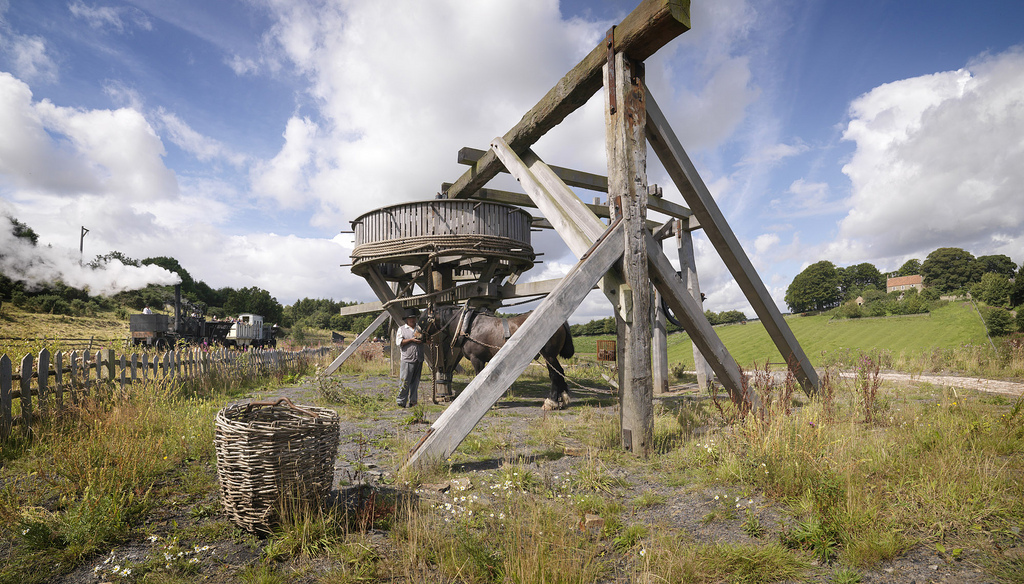 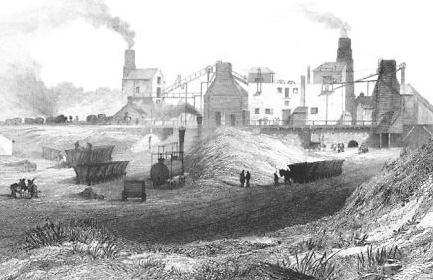 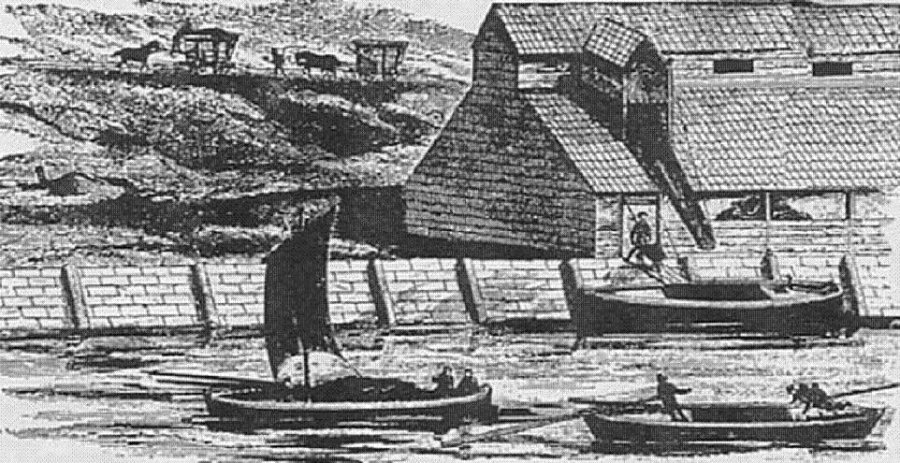 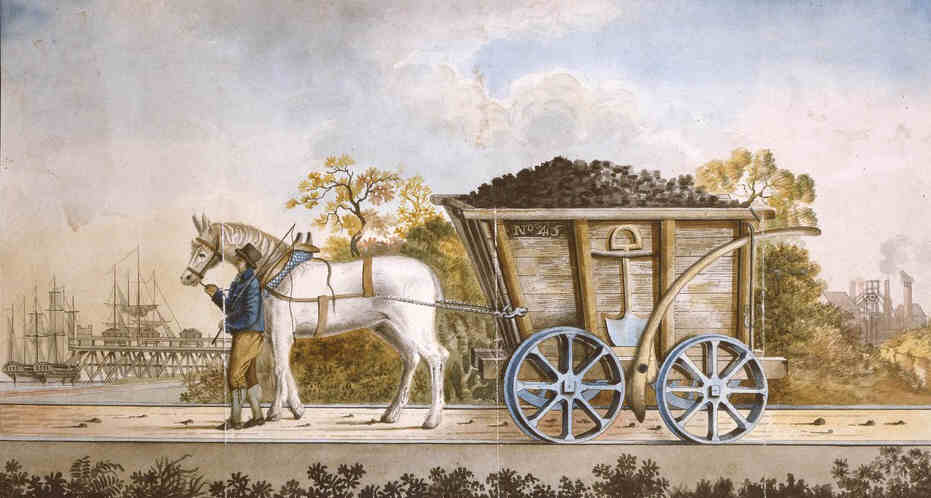 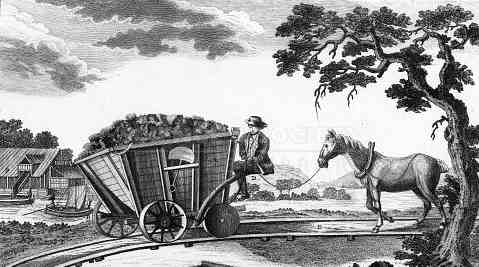 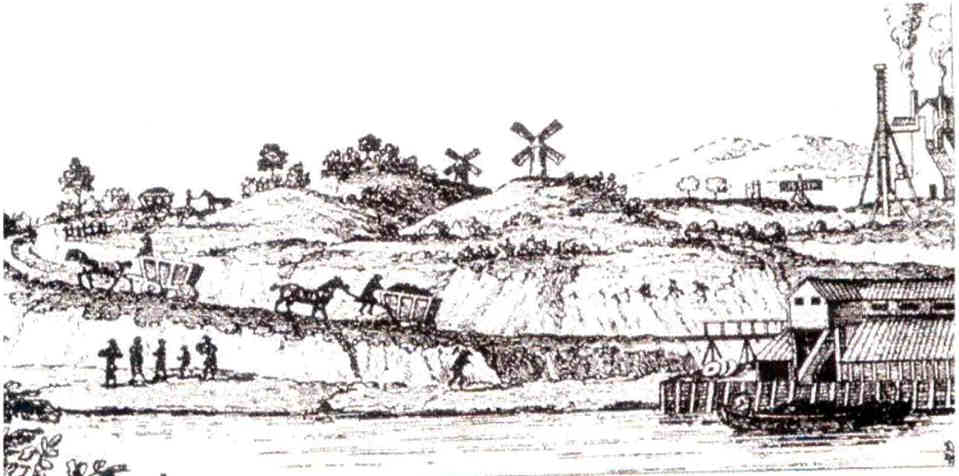 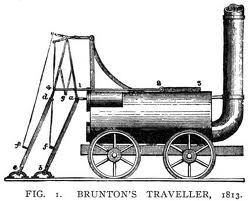 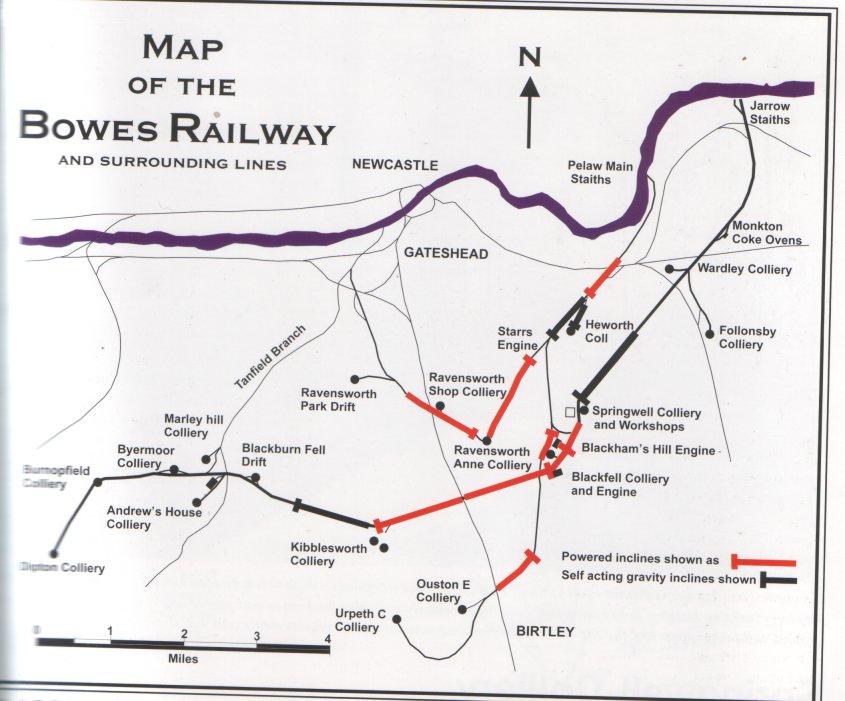 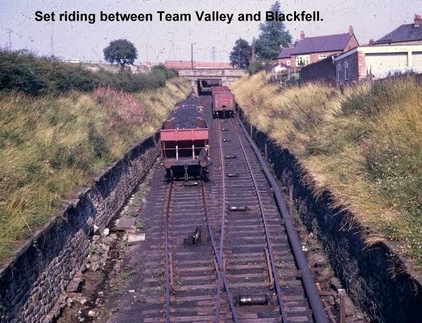 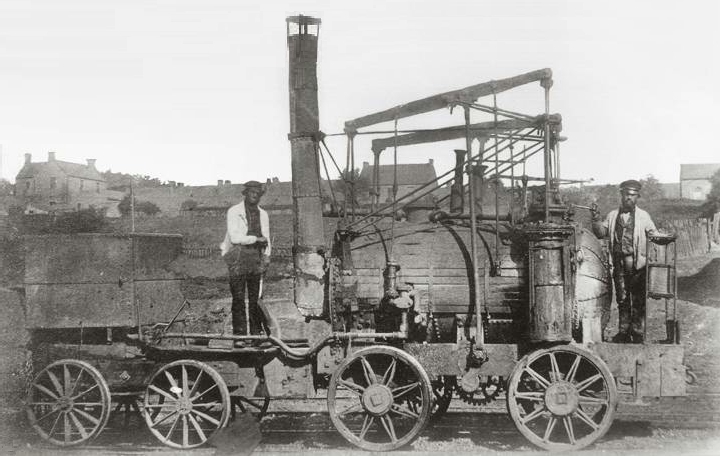 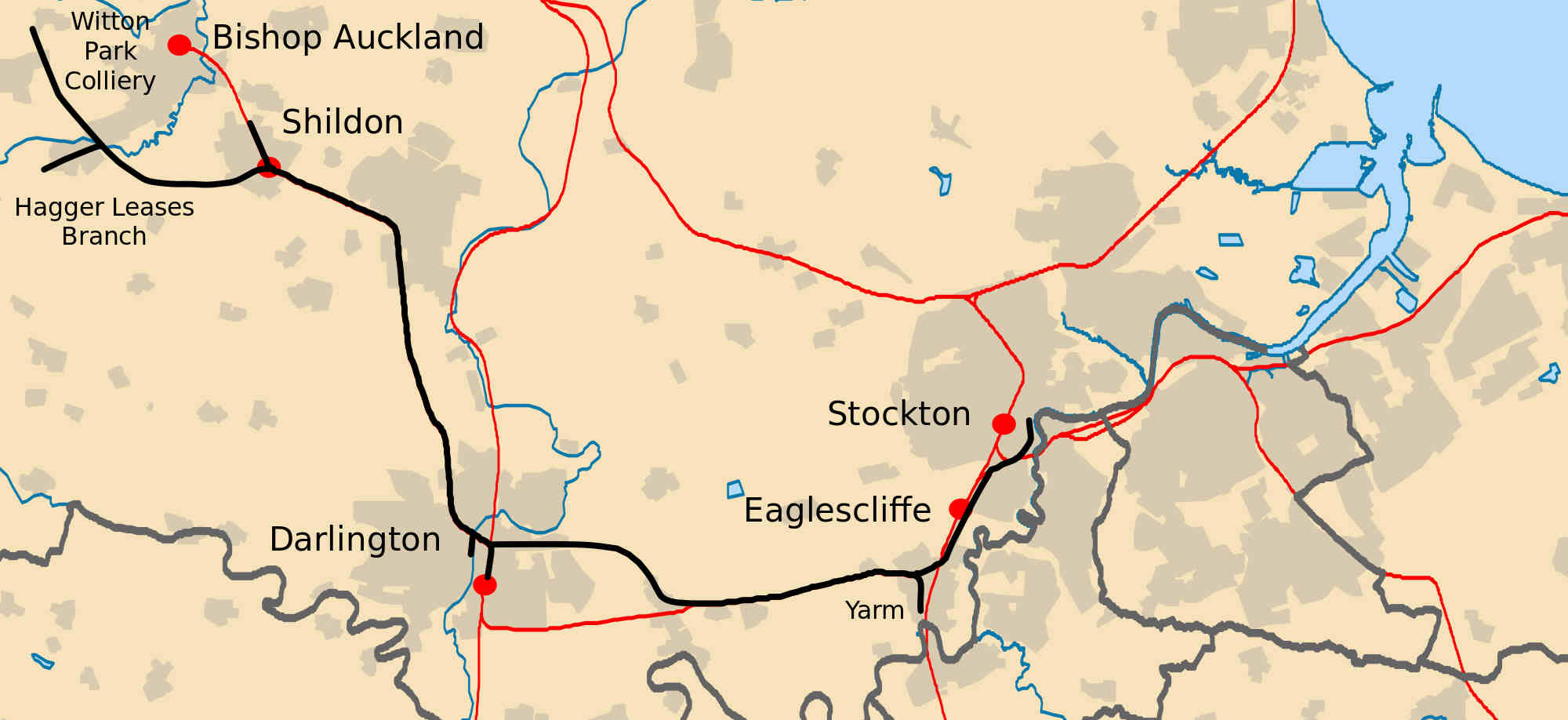 Cost of Haulage of Coal in 1815
1 horse for 4 miles on wooden waggonway	1s 3¼d
1 horse for 4 miles on iron rails	      		    8½d
By steam locomotive for 4 miles		    3¾d
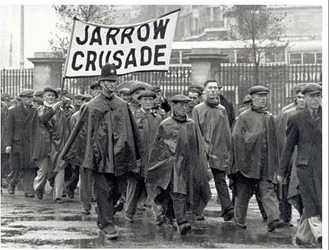 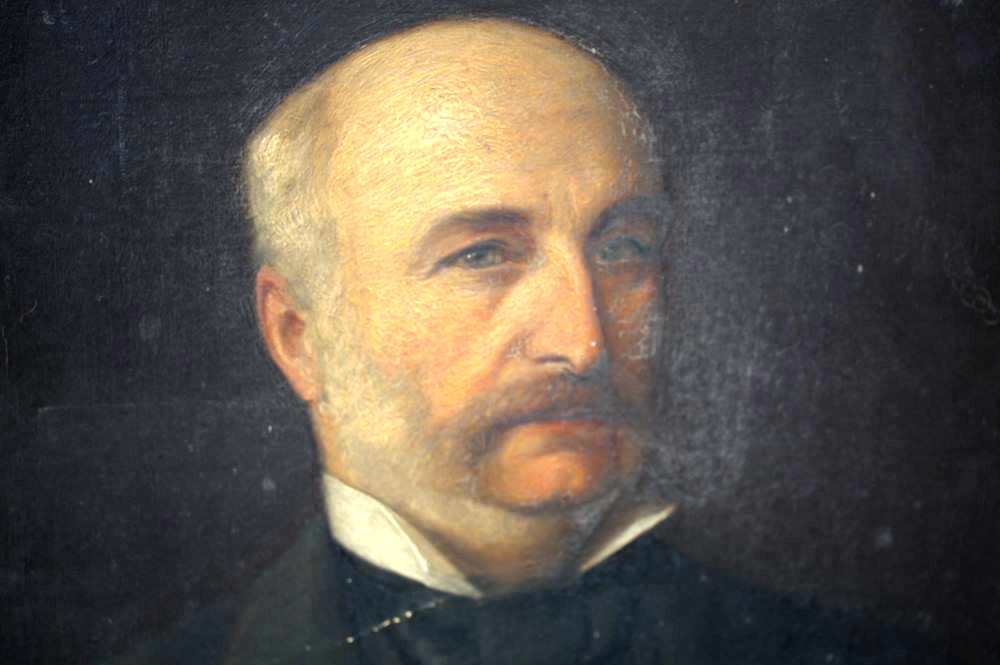 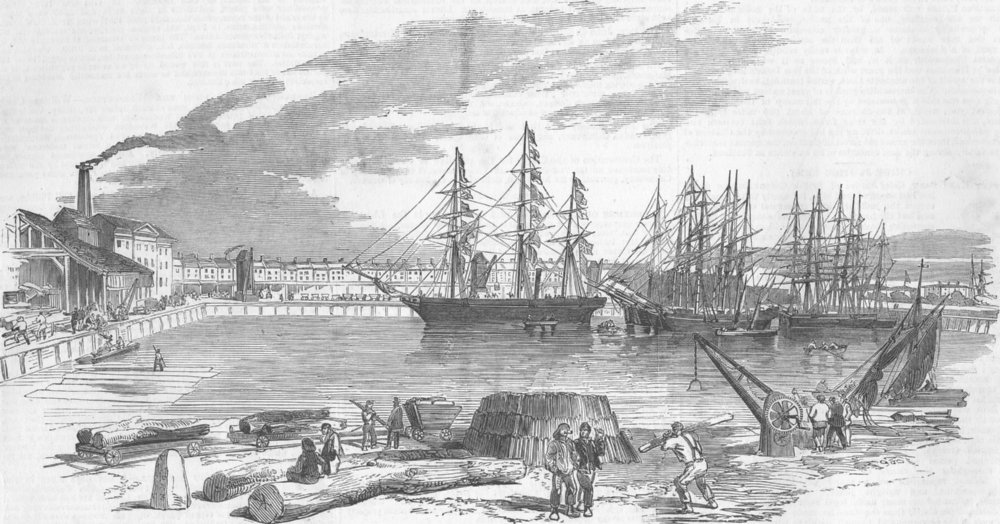 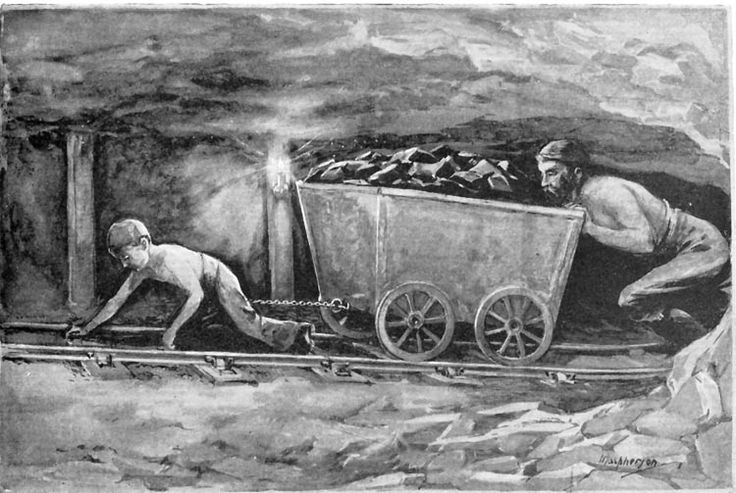 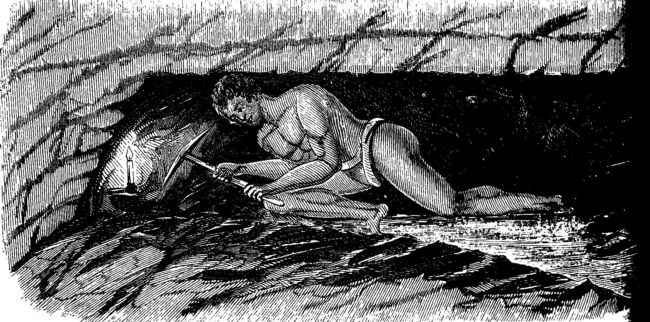 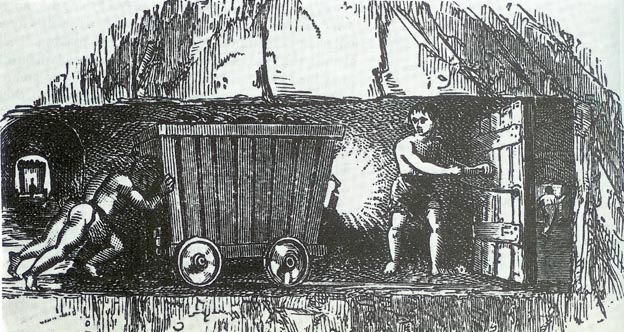 Weekly expenses of a miner’s family in Bishop Auckland in 1842 
Man, wife and two children – 20s wages per week.
Expenditure:
1lb blasting powder		1s   0d
1lb candles for use in coal pit		     10½d
Soap				       7d
1½lb sugar			 1s  1½d
2oz tea				        6d
¼lb coffee			        7d
21lbs bread			 2s    0d
Yeast, salt, pepper			        4d
7lb beef				 4s     1d
Pint of milk per day			       9¼d
¾lb butter			 1s  0¾d
1 lb cheese			         8d
Tobacco				         8d
				14s  11d
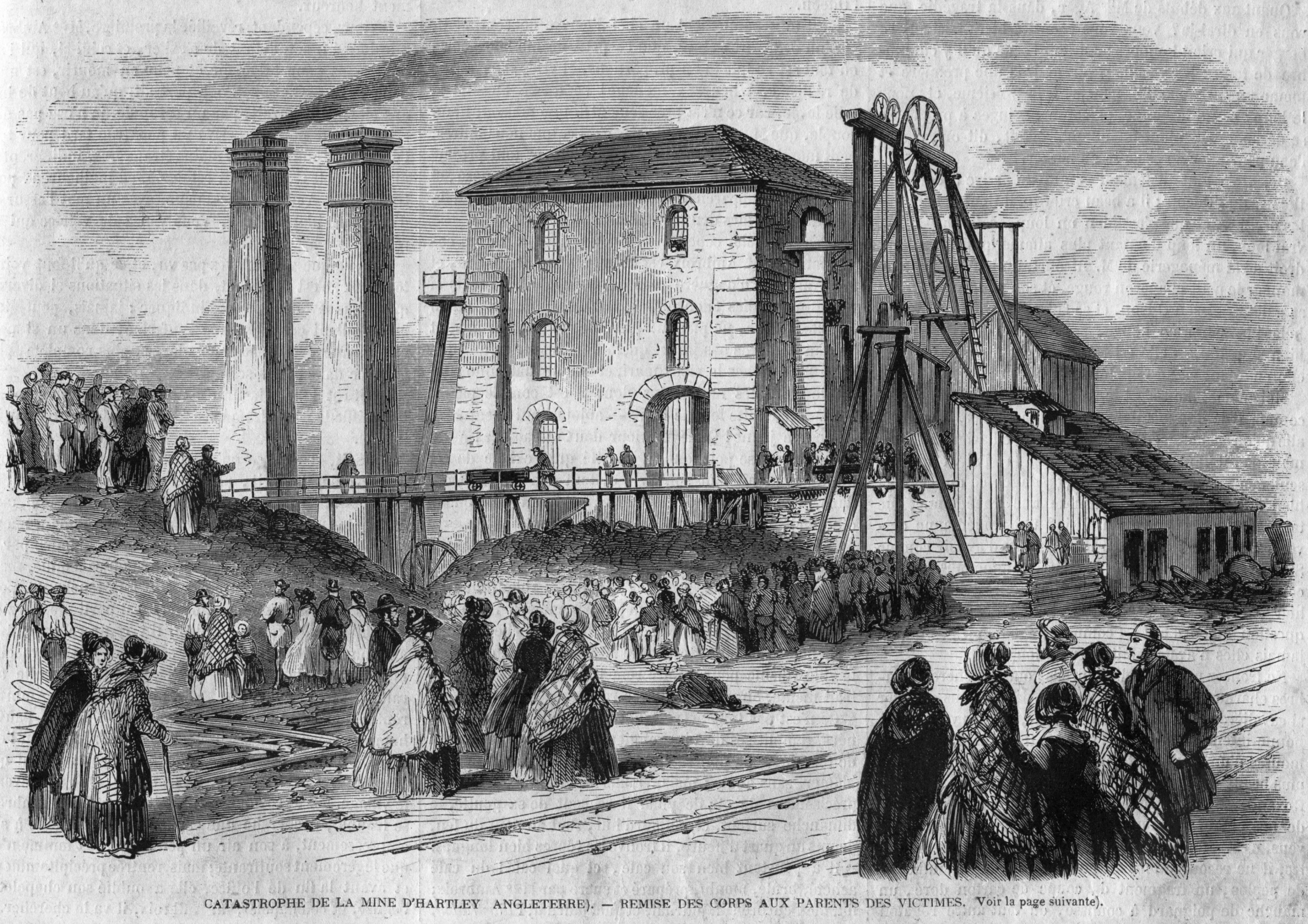 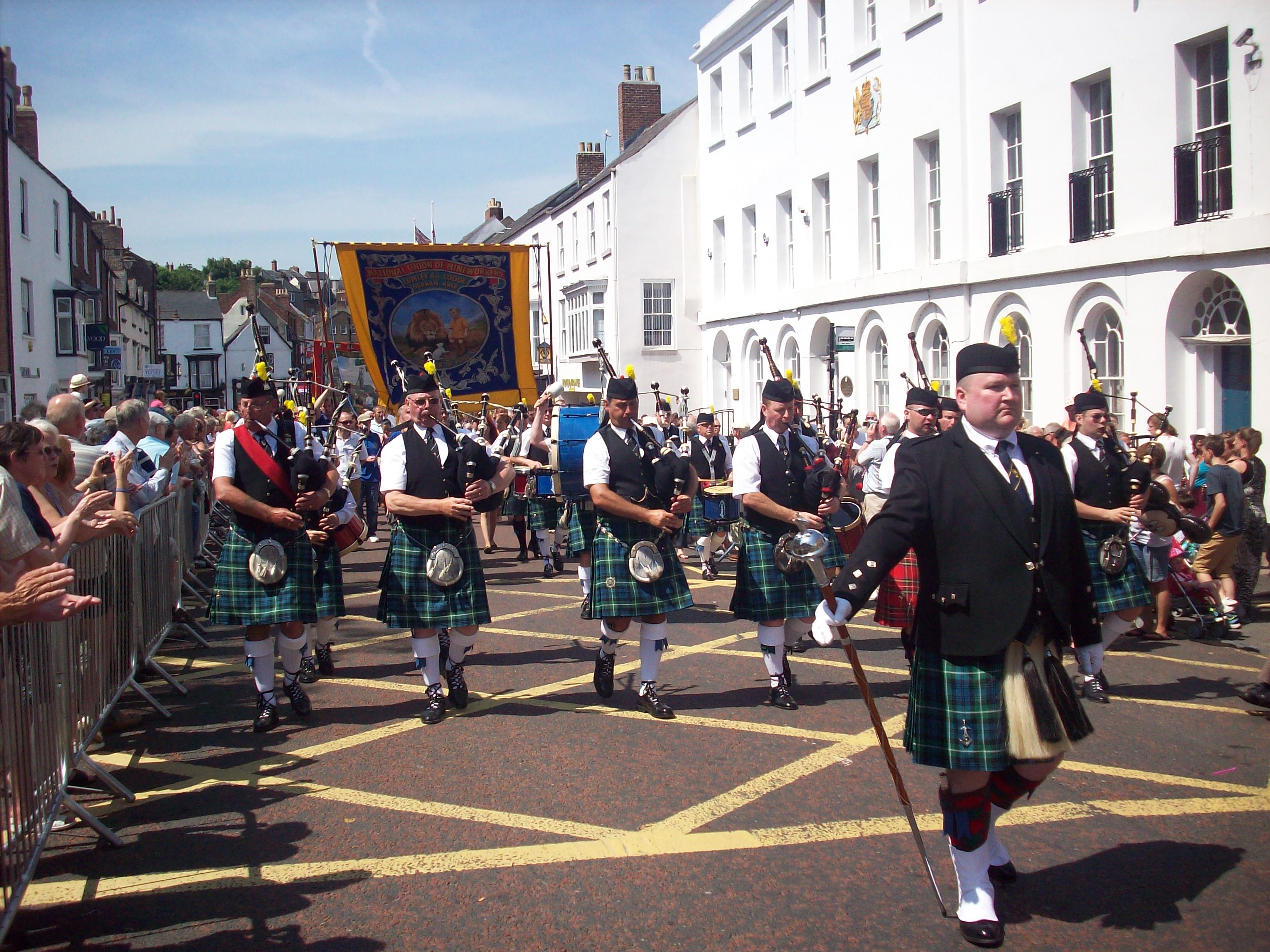 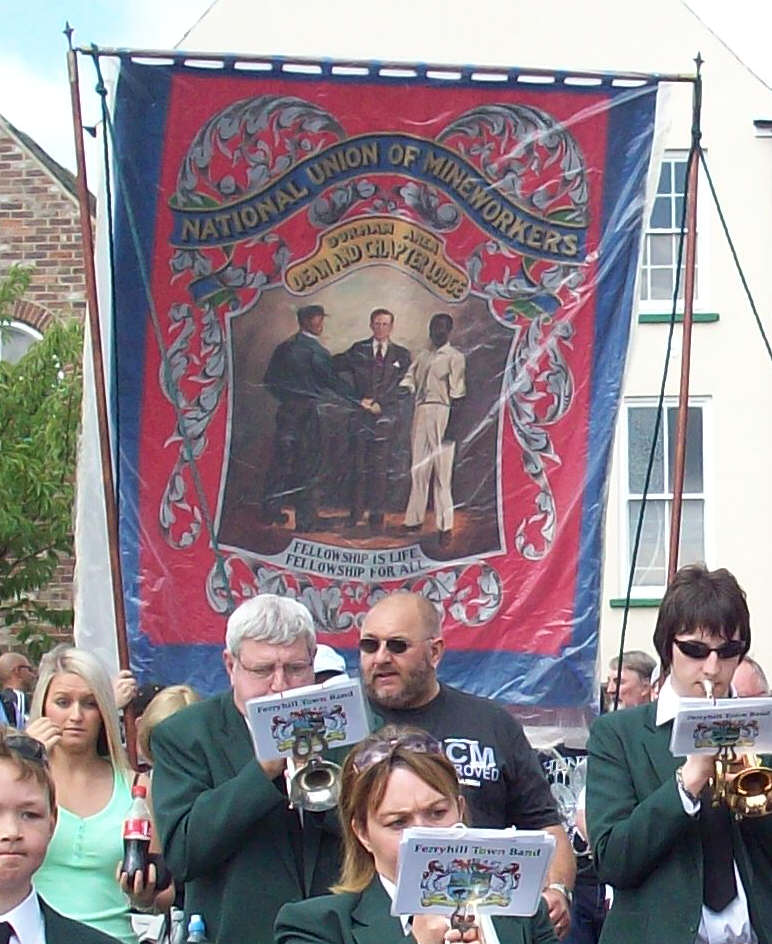 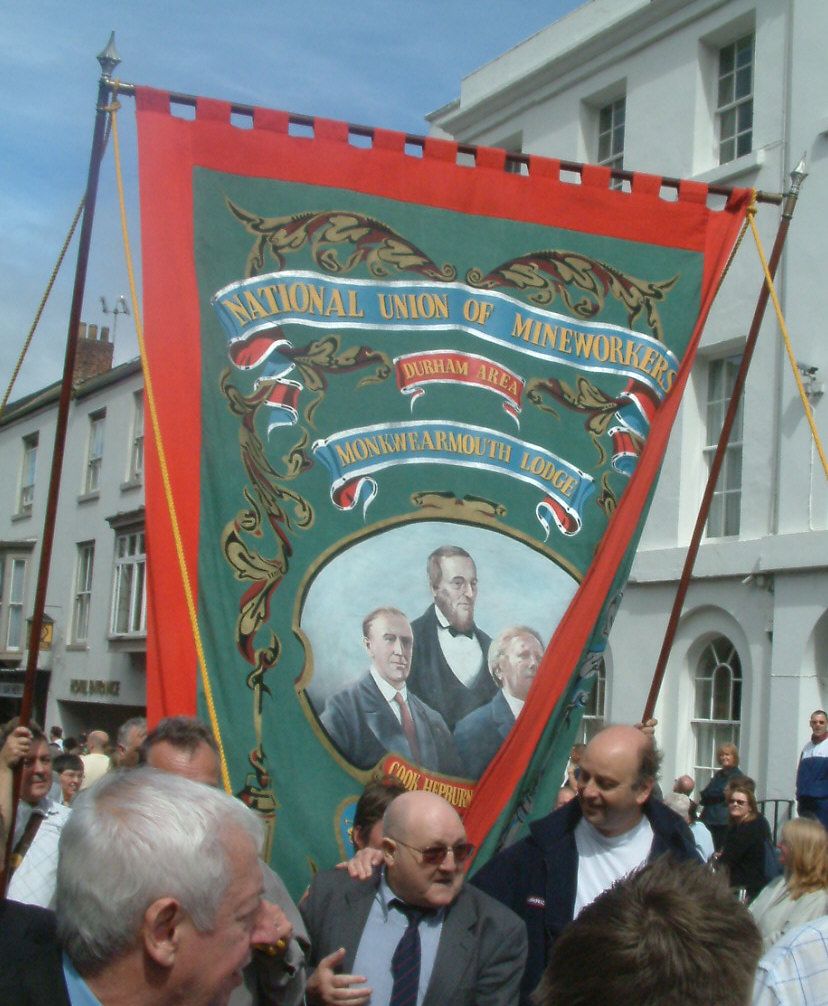 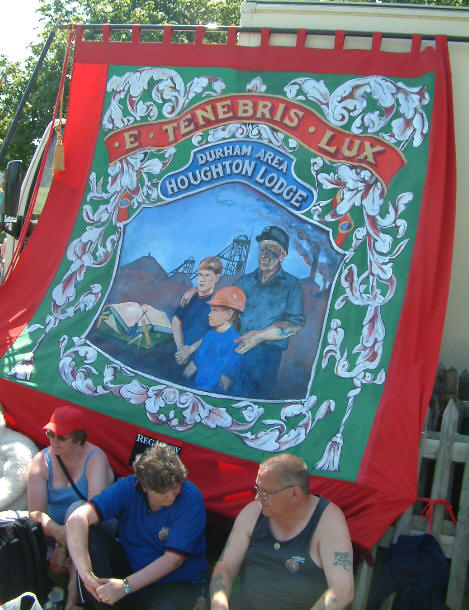 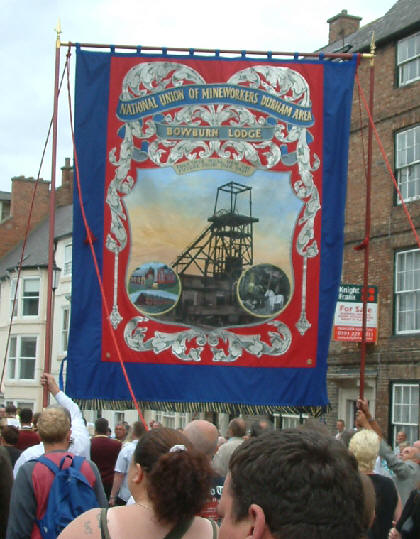 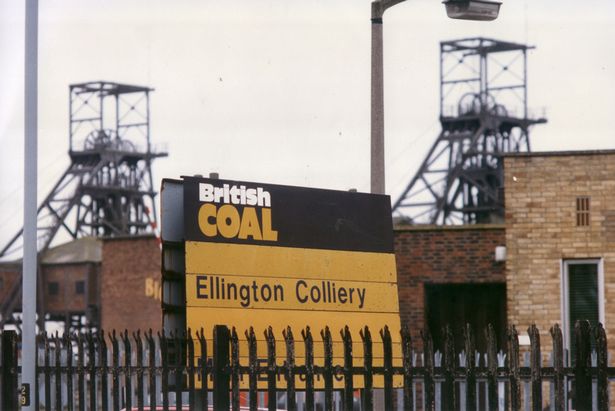 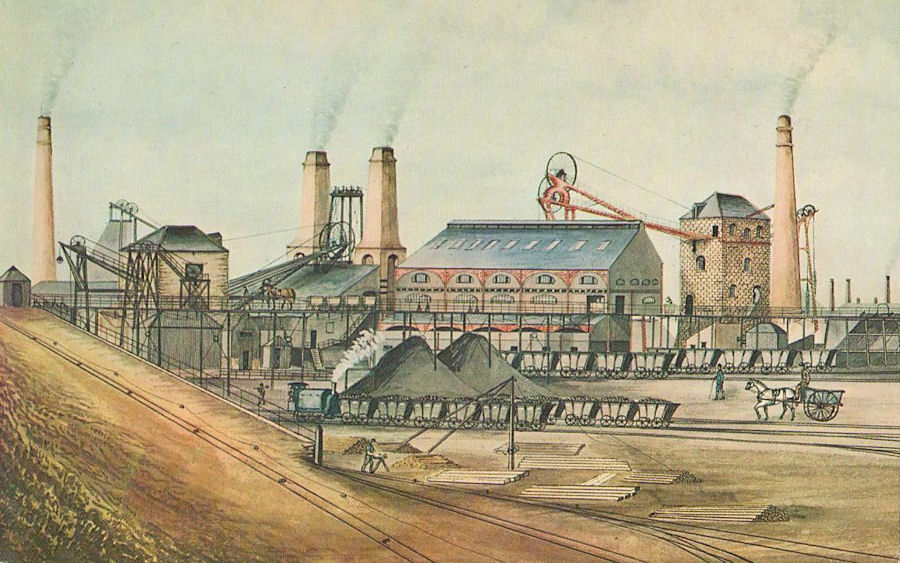